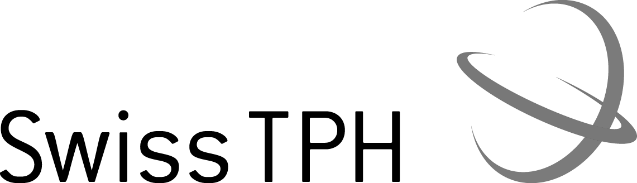 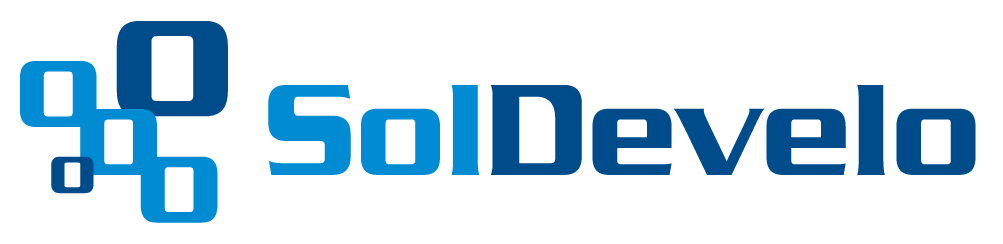 Maintenance and Support Project
May 2020 
Activity Report
May 2020 activities
Support activities:
OSD-92: Details about the service codes and prices defined – Closed 
OSD-91: Error on uploading my locations on an XML file - In Progress
Support for Formal Sector development 
Videos preparation for openIMIS Installation and Country Localization 
Maintenance/Development activities:
PR on Database and Web Application 
Web App code need to be reviewed for Nepal PR because features not used are commented => build variants? 
Spanish translation for Web Application 
FHIR R4 mapping for Diagnosis, Medical Items and Medical Services
Release activities:
Freeze the April 2020 installation guide (Web Application)
Demonstrates Quality Assurance tools to implementers
Test cases definition with implementers
Time budget available
Remaining time: 10 days => 4.17%
Future activities
Support:
Videos preparation for openIMIS Installation and Country Localization 
Release management:
Migrate installation and country localisation to wiki v2 pages 
Continue the modular architecture installation guide
Work on mobile phone installation/customization wiki 
Publish mobile applications to Google Play (Privacy Policy dependent)
Maintenance and development: 
Clean the Docker stack and automate database deployment if missing
Integrate Nepal features into legacy openIMIS
Bug fixes
Maintenance and Support
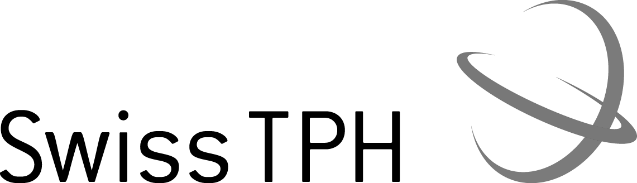 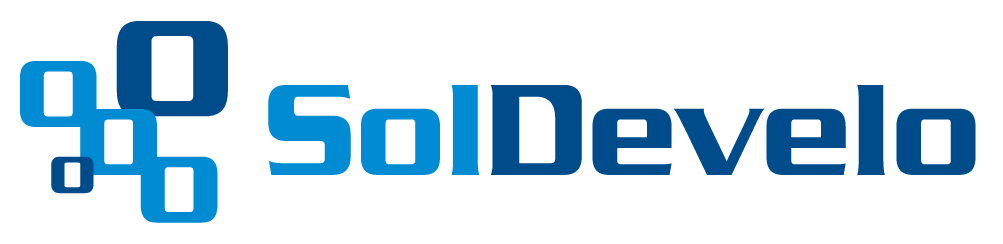